第五章    透镜及其应用
第1节   透镜
削冰取火
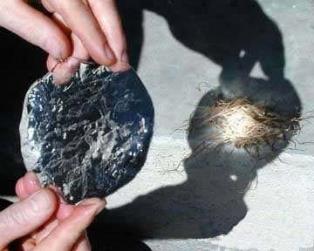 早在西汉时期成书的《淮南万毕术》中有记载：“削冰令圆，举以向日，以艾承其影，则火生。”
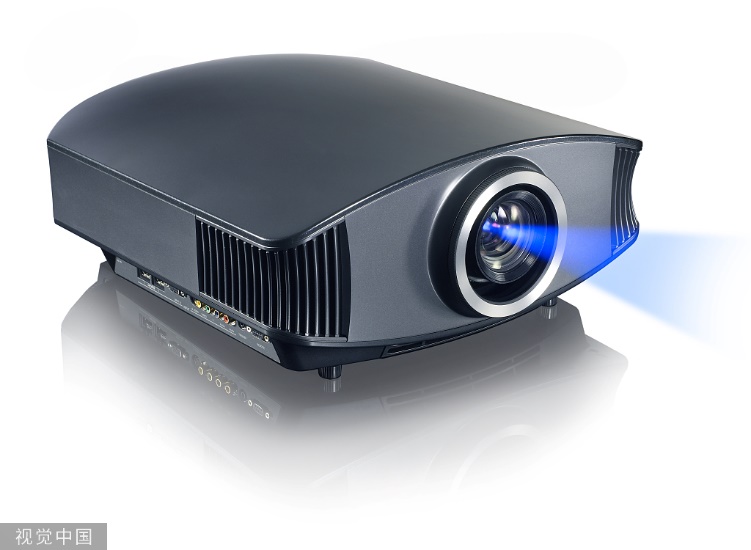 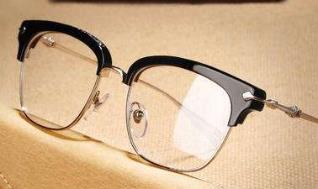 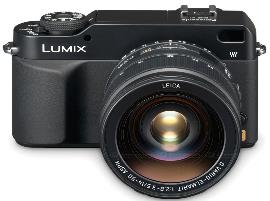 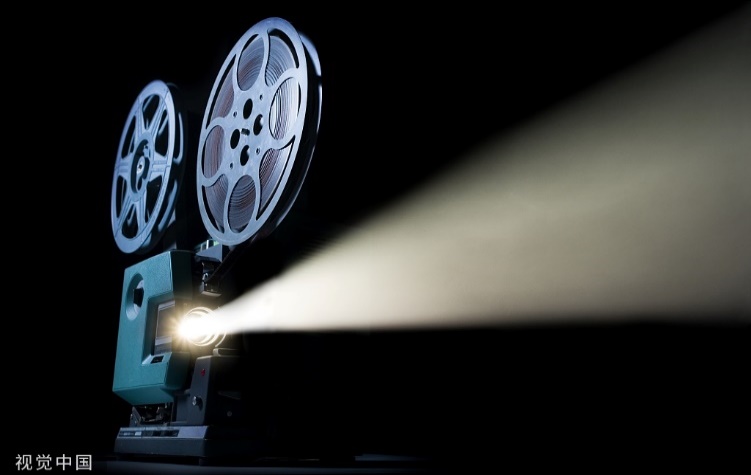 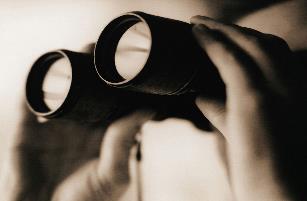 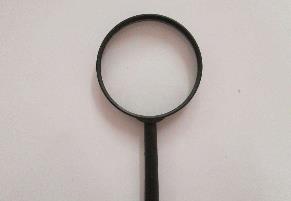 一、凸透镜和凹透镜
1. 凸透镜：中间厚，边缘薄的透镜。
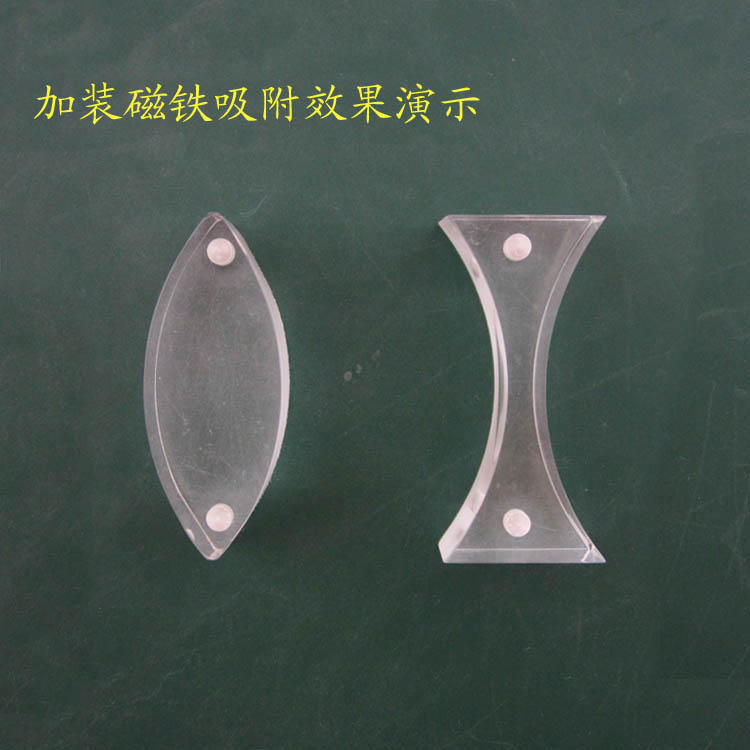 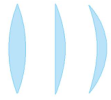 凸透镜符号
一、凸透镜和凹透镜
2. 凹透镜：中间薄，边缘厚的透镜。
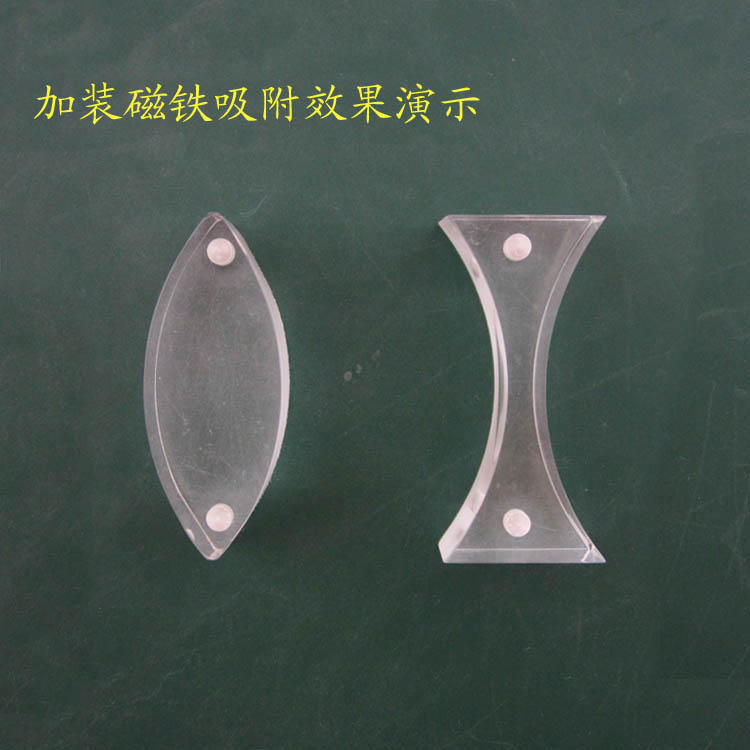 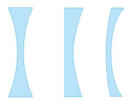 凹透镜符号
一、凸透镜和凹透镜
薄透镜
C'
C
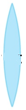 半径
透镜厚度
如果透镜的厚度远小于球面的半径，这种透镜叫做薄透镜。
一、凸透镜和凹透镜
薄透镜
C
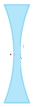 C'
C
半径
透镜厚度
一、凸透镜和凹透镜
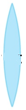 主光轴
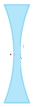 主光轴
C
C'
C'
C
3. 主光轴：通过两个球面球心的直线  
                    叫做主光轴，简称主轴。
C2
C2
C1
C1
一、凸透镜和凹透镜
光心
主光轴
O
光心
主光轴
O
一、凸透镜和凹透镜
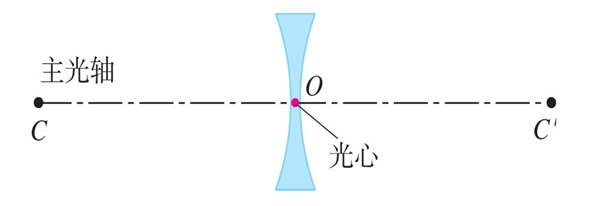 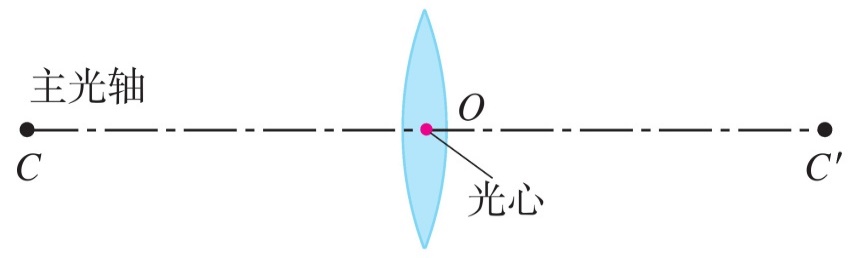 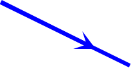 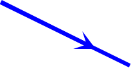 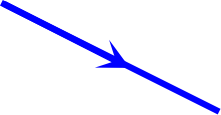 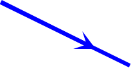 4. 光心（O）：主轴上有一个特殊的点，
                           通过这个点的光的传播方向不变，这个点叫做
                           透镜的光心。
二、透镜对光的作用
1. 透镜对平行于主轴的入射光的作用
    让平行于透镜主轴几束光射向凸透镜，观察光通过透镜后偏折方向。
二、透镜对光的作用
1. 透镜对平行于主轴的入射光的作用
    让平行于透镜主轴几束光射向凸透镜，观察光通过透镜后偏折方向。
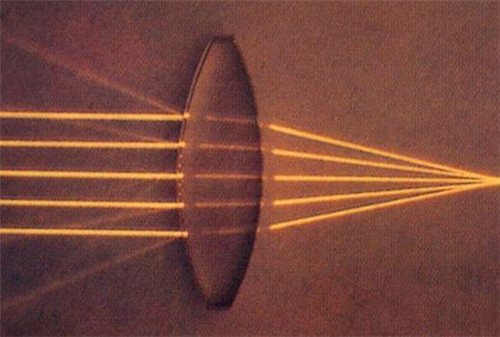 实验表明，凸透镜对光有会聚作用。
二、透镜对光的作用
1. 透镜对平行于主轴的入射光的作用
    让平行于透镜主轴几束光射向凹透镜，观察光通过透镜后偏折方向。
二、透镜对光的作用
1. 透镜对平行于主轴的入射光的作用
    让平行于透镜主轴几束光射向凹透镜，观察光通过透镜后偏折方向。
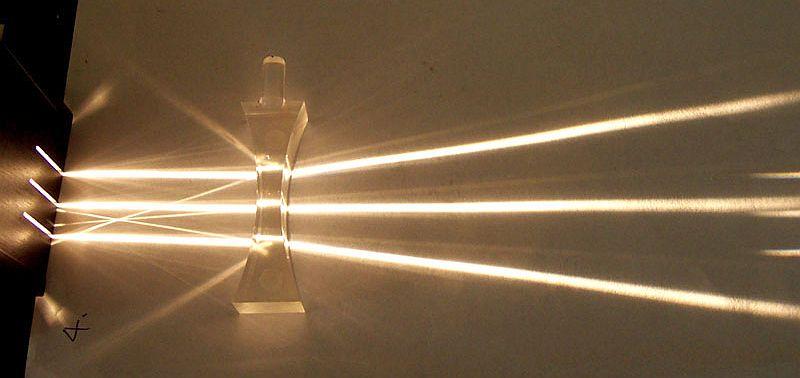 实验表明，凹透镜对光有发散作用。
F
主轴
F
二、透镜对光的作用
2. 透镜对非平行光的作用
凸透镜对所有光都起会聚作用。
F
F
F
F
二、透镜对光的作用
凹透镜对所有光线都起发散作用。
2. 透镜对非平行光的作用
一束光通过透镜的光路如图所示，判断下面两幅图是否正确。
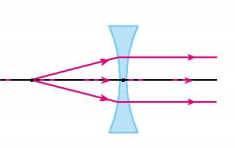 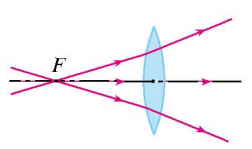 不正确
不正确
三、焦点与焦距
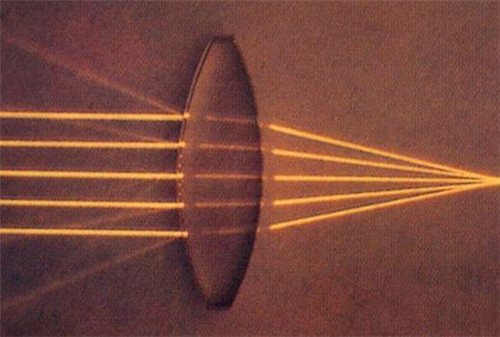 F 焦点
光心O
焦距
f
1. 焦点（F）：凸透镜能使跟主光轴平行的光会聚在主光轴上的一点，这个点叫做凸透镜的焦点。
    2. 焦距（f）：焦点到凸透镜光心的距离叫做焦距。
三、焦点与焦距
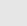 三、焦点与焦距
F 焦点
F 焦点
光心O
焦距
焦距
f
f
凸透镜有两个实焦点。
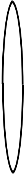 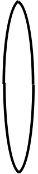 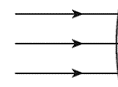 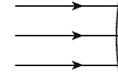 乙
甲
甲、乙两个凸透镜的焦距分别为13cm和15cm，哪个凸透镜使光偏折得更明显？
焦点 F
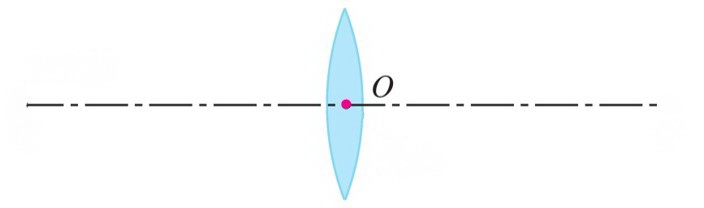 f
凸透镜表面越凸，焦距越小，
使光偏折得越明显，对光的会聚能力越强。
焦距
焦点 F
甲图  f=13cm
f
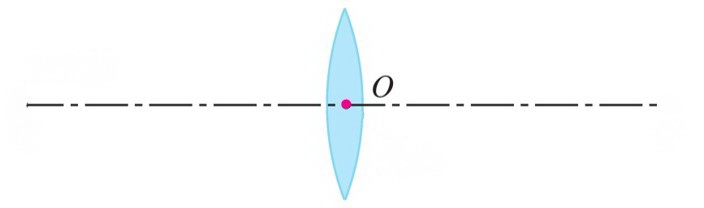 焦距
乙图  f=15cm
三、焦点与焦距
粗测凸透镜的焦距的方法：
把一只凸透镜正对太阳光，
再把一张纸放在它的另一侧，调整凸透镜与纸的距离，纸上会出现很小、很亮的光斑。
用刻度尺测出光斑到凸透镜的距离，就是该凸透镜的焦距。
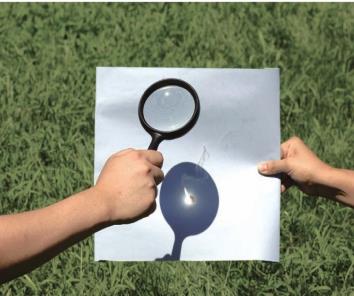 f
三、焦点与焦距
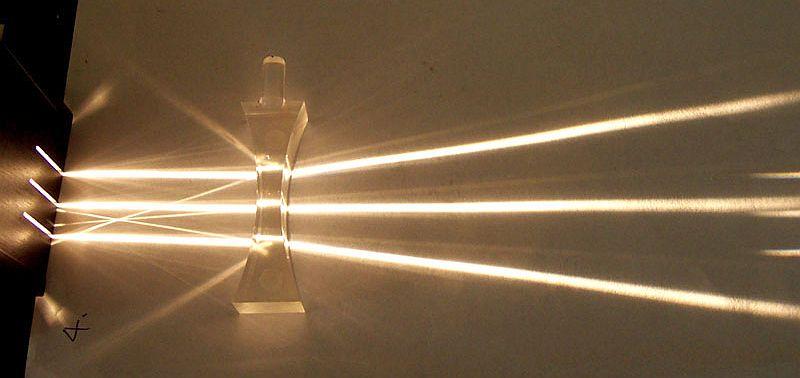 把折射光线反向延长看一看
虚焦点
F
O
折射光线好像
从点F射出的
焦距
1. 焦点（F）：凹透镜能使跟主光轴平行的光的反向延长线会聚在主光轴上的一点，这个点叫做凹透镜的焦点。
    2. 焦距（f）：焦点到凹透镜光心的距离叫做焦距。
f
f
三、焦点与焦距
虚焦点
虚焦点
F
O
F
焦距
焦距
凹透镜有两个虚焦点。
凸透镜的三条特殊光线
三、焦点与焦距
F
F
F
F
F
F
③根据折射现象中，光路可逆。通过焦点的光经凸透镜折射后，折射光平行于主光轴。
②平行于主光轴的光经凸透镜折射后，折射光通过焦点。
①通过光心的光经凸透镜后，传播方不变 。
凹透镜的三条特殊光线
三、焦点与焦距
F
F
F
F
F
F
①通过光心的光经凹透镜后，传播方向不变。
③射向凹透镜的光，如果其延长线通过虚焦点，则经凹透镜折射后平行于主光轴射出。
②平行于主光轴的光经凹透镜后，折射光的反向延长线过凹透镜的虚焦点。
削冰取火
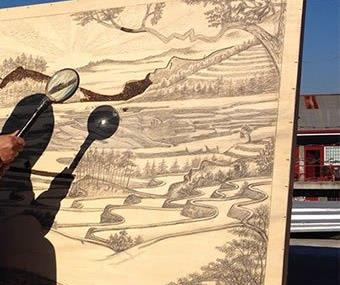 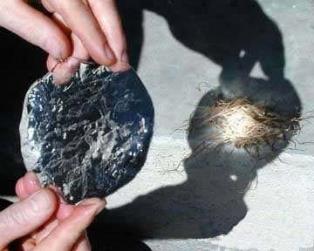 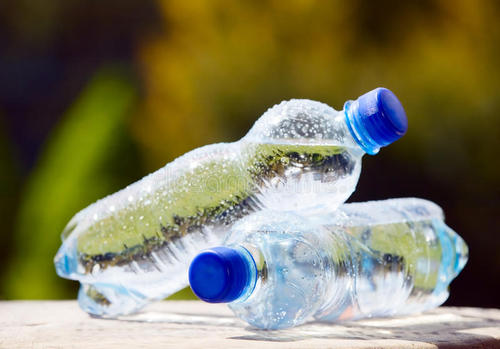 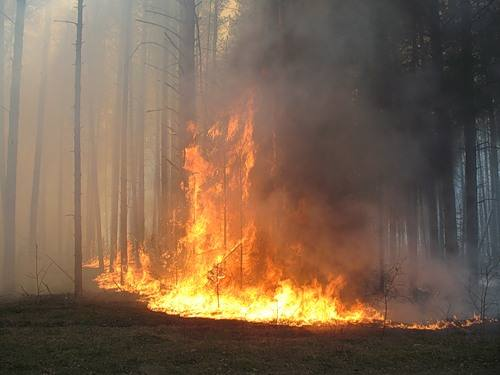 四、课堂小结
中间厚、边缘薄
中间薄、边缘厚
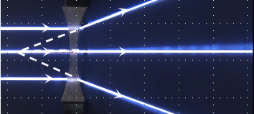 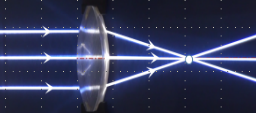 主轴、光心、焦点、焦距
五、练习巩固
1．如果把一个玻璃球分割成五块，其截面如图所示，这五块玻璃a、b、c、d、e中属于凸透镜的是________________；
属于凹透镜的是_________。
a、c、d、e
b
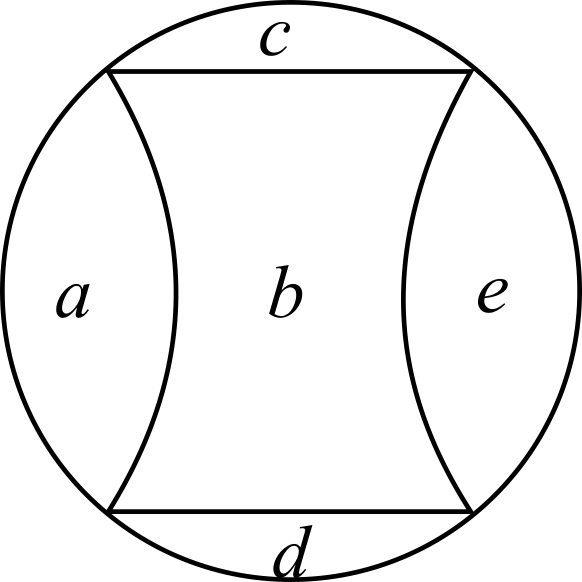 五、练习巩固
2.如图所示，完成光路图
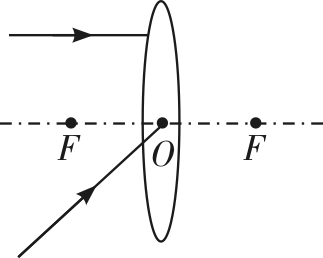 五、练习巩固
3.如图所示，完成光路图
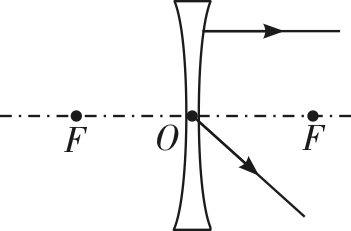 五、练习巩固
4.下面两图是光线经过透镜后的光路图,请选择合适的透镜填入方框内。
五、练习巩固
5.如图是一束光线通过两个透镜前后的传播方向，请在长方框中填上适当类型的透镜。
。
•
五、练习巩固
6.如图所示,让凸透镜正对着光源,拿一张白纸在它的另一侧来回移动,在白纸上能得到一个最小、最亮的光斑,这个光斑所在位置就是凸透镜的　　　　,该凸透镜的焦距是　　　　cm.
焦点
11.0
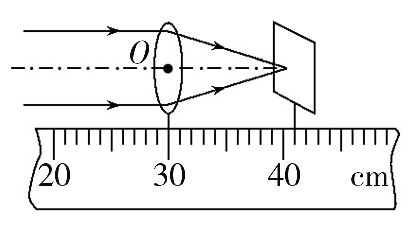 五、练习巩固
7.炎炎夏日，汽车停在露天停车场，若把装满水的矿泉水瓶留在车内，太阳光透过矿泉水瓶后可能把汽车内的易燃物引燃，这是因为这瓶水(         )
A．相当于一个凸透镜，会聚光线
B．相当于一个凸透镜，发散光线
C．相当于一个凹透镜，会聚光线
D．相当于一个凹透镜，发散光线
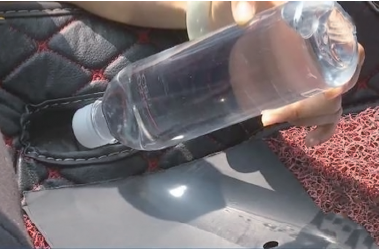 A
五、练习巩固
8.如图所示,盖有塑料薄膜的顶棚下堆放着一堆干草,夏天雨后,阳光穿过薄膜上的积水,照射到干草上,下列说法正确的是(　　)
A.起凸透镜作用的应是塑料薄膜
B.水和塑料薄膜共同起凹透镜作用
C.透镜都是固体,液体不能起凸透镜作用
D.薄膜上的积水形成凸透镜,如果其焦点恰好在干草处,干草有可能燃烧
D
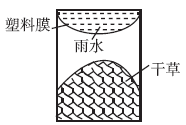